На підводному човні вбивають матроса. Необхідно опитати свідків на човні та з’ясувати, хто ж вбив матроса (провести журналістське розслідування).
Є три Потенційні вбивці: Джордж            Боббі                  Міккі
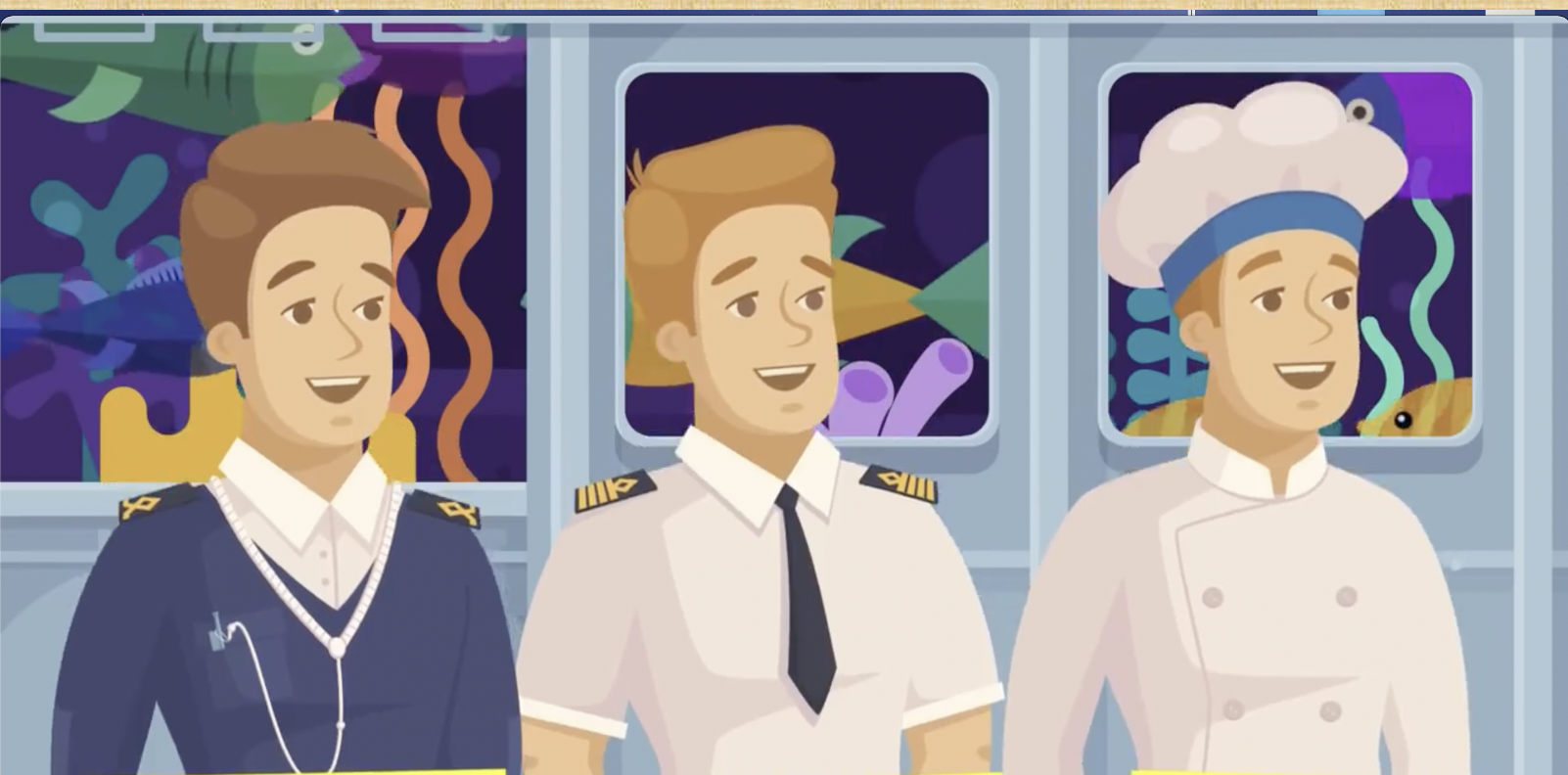 Джордж: «Я нікого не вбивав! Я весь час просидів у каюті і часто бігав до туалету, тому що отруївся консервами»
Боббі: «Не знаю, хто вбив його.Саме в цей момент я вийшов на палубу, щоб подихати свіжим повітрям»
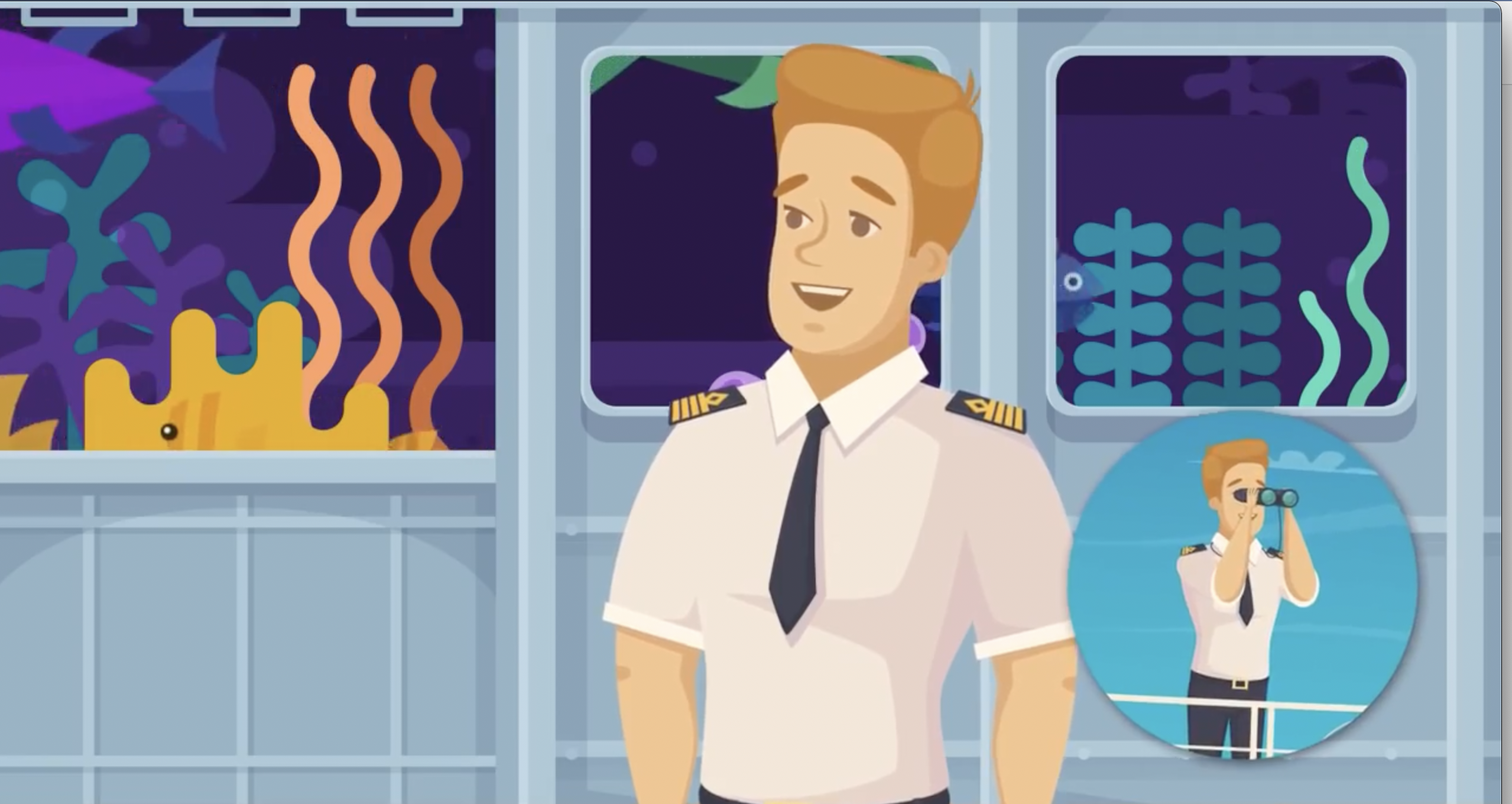 Міккі: «Коли вбили матроса, я поспішав на чергування до їдальні, тому саме я знайшов його»
То, хто з цих трьох є вбивцею матроса? Обгрунтуйте, чому ви так вважаєте на основі слів матросів з попередніх слайдів
Джордж
Боббі
Міккі